20XX
简约风毕业答辩PPT模板
适用于：论文答辩 工作汇报 工作总结 月度总结 企业宣传
01
02
03
04
选题的背景与意义
研究方法及过程
研究成果展示及应用
论文总结
CONTENTS
选题的背景与意义
输入替换内容编辑文字，输入替换内容编辑文字，输入替换内容编辑文字，输入替换内容编辑文字，输入替换内容编辑文字，输入替换内容编辑文字，输入替换内容编辑文字，输入替换内容编辑文字，
选题的背景与意义
研究方法及过程
研究成果展示及应用
论文总结
单击填加标题
单击填加标题
单击填加标题
单击填加标题
输入替换内容编辑文字
输入替换内容编辑文字
输入替换内容编辑文字
输入替换内容编辑文字
输入替换内容编辑文字
输入替换内容编辑文字
输入替换内容编辑文字
输入替换内容编辑文字
选题的背景与意义
研究方法及过程
研究成果展示及应用
论文总结
标题文本预设
标题文本预设
标题文本预设
标题文本预设
标题文本预设
标题文本预设
标题文本预设
标题文本预设
选题的背景与意义
研究方法及过程
研究成果展示及应用
论文总结
60%
25%
90%
75%
单击填加标题
单击填加标题
单击填加标题
单击填加标题
输入替换内容编辑文字
输入替换内容编辑文字
输入替换内容编辑文字
输入替换内容编辑文字
输入替换内容编辑文字
输入替换内容编辑文字
输入替换内容编辑文字
输入替换内容编辑文字
选题的背景与意义
研究方法及过程
研究成果展示及应用
论文总结
单击填加标题
单击填加标题
单击填加标题
单击填加标题
输入替换内容编辑文字
输入替换内容编辑文字
输入替换内容编辑文字
输入替换内容编辑文字
输入替换内容编辑文字
输入替换内容编辑文字
输入替换内容编辑文字
输入替换内容编辑文字
研究方法及过程
输入替换内容编辑文字，输入替换内容编辑文字，输入替换内容编辑文字，输入替换内容编辑文字，输入替换内容编辑文字，输入替换内容编辑文字，输入替换内容编辑文字，输入替换内容编辑文字，
选题的背景与意义
研究方法及过程
研究成果展示及应用
论文总结
输入替换编辑文字输入编辑文字输入替换编辑文字输入编辑文字
输入替换编辑文字输入编辑文字输入替换编辑文字输入编辑文字
输入替换编辑文字输入编辑文字输入替换编辑文字输入编辑文字
输入替换编辑文字输入编辑文字输入替换编辑文字输入编辑文字
选题的背景与意义
研究方法及过程
研究成果展示及应用
论文总结
John Harrison / Executive Director
文字
文字
输入您的标题文字
输入替换内容编辑文字输入替换编辑文字输入替换内容编辑文字输入替换编辑文字
文字
Creativity
文字
Leading a team
Management
文字
Experience
选题的背景与意义
研究方法及过程
研究成果展示及应用
论文总结
1
2
4
3
标题文字添加
标题文字添加
标题文字添加
标题文字添加
输入替换内容编辑文字，输入替换内容编辑文字，输入替换内容编辑文字，输入替换内容编辑文字，
输入替换内容编辑文字，输入替换内容编辑文字，输入替换内容编辑文字，输入替换内容编辑文字，
输入替换内容编辑文字，输入替换内容编辑文字，输入替换内容编辑文字，输入替换内容编辑文字，
输入替换内容编辑文字，输入替换内容编辑文字，输入替换内容编辑文字，输入替换内容编辑文字，
选题的背景与意义
研究方法及过程
研究成果展示及应用
论文总结
125,000
150,000
170,000
输入替换内容编辑文字
输入替换内容编辑文字
输入替换内容编辑文字
输入替换内容编辑文字
输入替换内容编辑文字
输入替换内容编辑文字
标题文本预设
标题文本预设
标题文本预设
研究成果展示及应用
输入替换内容编辑文字，输入替换内容编辑文字，输入替换内容编辑文字，输入替换内容编辑文字，输入替换内容编辑文字，输入替换内容编辑文字，输入替换内容编辑文字，输入替换内容编辑文字，
选题的背景与意义
研究方法及过程
研究成果展示及应用
论文总结
研 发 背 景
研 发 背 景
研 发 背 景
输入替换内容编辑文字
输入替换内容编辑文字
输入替换内容编辑文字
输入替换内容编辑文字
输入替换内容编辑文字
输入替换内容编辑文字
研 发 背 景
研 发 背 景
研 发 背 景
输入替换内容编辑文字
输入替换内容编辑文字
输入替换内容编辑文字
输入替换内容编辑文字
输入替换内容编辑文字
输入替换内容编辑文字
选题的背景与意义
研究方法及过程
研究成果展示及应用
论文总结
WRITE HEREYOUR TITLE
01
输入替换内容编辑文字输入替换编辑文字输入替换内容编辑文字输入替换编辑文字
02
WRITE HEREYOUR TITLE
输入替换内容编辑文字输入替换编辑文字输入替换内容编辑文字输入替换编辑文字
TEXT
03
WRITE HEREYOUR TITLE
输入替换内容编辑文字输入替换编辑文字输入替换内容编辑文字输入替换编辑文字
04
选题的背景与意义
研究方法及过程
研究成果展示及应用
论文总结
关键词
关键词
关键词
关键词
单击填加标题
单击填加标题
单击填加标题
单击填加标题
输入替换内容编辑文字
输入替换内容编辑文字
输入替换内容编辑文字
输入替换内容编辑文字
输入替换内容编辑文字
输入替换内容编辑文字
输入替换内容编辑文字
输入替换内容编辑文字
01
选题的背景与意义
研究方法及过程
研究成果展示及应用
论文总结
03
02
04
方案二
方案一
输入替换内容编辑文字，输入替换内容编辑文字，输入替换内容编辑文字，输入替换内容编辑文字，
输入替换内容编辑文字，输入替换内容编辑文字，输入替换内容编辑文字，输入替换内容编辑文字
方案四
方案三
输入替换内容编辑文字，输入替换内容编辑文字，输入替换内容编辑文字，输入替换内容编辑文字，
输入替换内容编辑文字，输入替换内容编辑文字，输入替换内容编辑文字，输入替换内容编辑文字，
论文总结
输入替换内容编辑文字，输入替换内容编辑文字，输入替换内容编辑文字，输入替换内容编辑文字，输入替换内容编辑文字，输入替换内容编辑文字，输入替换内容编辑文字，输入替换内容编辑文字，
选题的背景与意义
研究方法及过程
研究成果展示及应用
论文总结
输入替换内容编辑文字，输入替换内容编辑文字，
输入替换内容编辑文字，输入替换内容编辑文字，
输入替换内容编辑文字，输入替换内容编辑文字，
输入替换内容编辑文字，输入替换内容编辑文字，
输入替换内容编辑文字，输入替换内容编辑文字，
选题的背景与意义
研究方法及过程
研究成果展示及应用
论文总结
输入替换内容编辑文字，输入替换内容编辑文字，输入替换内容编辑文字，
输入替换内容编辑文字，输入替换内容编辑文字，输入替换内容编辑文字，
01
02
03
04
输入替换内容编辑文字，输入替换内容编辑文字，输入替换内容编辑文字，
输入替换内容编辑文字，输入替换内容编辑文字，输入替换内容编辑文字，
选题的背景与意义
研究方法及过程
研究成果展示及应用
论文总结
单击填加标题
输入替换内容编辑文字
输入替换内容编辑文字
单击填加标题
输入替换内容编辑文字
输入替换内容编辑文字
单击填加标题
单击填加标题
输入替换内容编辑文字
输入替换内容编辑文字
输入替换内容编辑文字
输入替换内容编辑文字
选题的背景与意义
研究方法及过程
研究成果展示及应用
论文总结
输入替换内容编辑文字，输入替换内容编辑文字，
输入替换内容编辑文字，输入替换内容编辑文字，
输入替换内容编辑文字，输入替换内容编辑文字，
输入替换内容编辑文字，输入替换内容编辑文字，
输入替换内容编辑文字，输入替换内容编辑文字，
输入替换内容编辑文字，输入替换内容编辑文字，
选题的背景与意义
研究方法及过程
研究成果展示及应用
论文总结
输入替换内容编辑文字，输入替换内容编辑文字，输入替换内容编辑文字，
Content title
01
输入替换内容编辑文字，输入替换内容编辑文字，输入替换内容编辑文字，
Content title
02
输入替换内容编辑文字，输入替换内容编辑文字，输入替换内容编辑文字，
Content title
03
输入替换内容编辑文字，输入替换内容编辑文字，输入替换内容编辑文字，
Content title
04
20XX
THANKS FOR WATCHING
适用于：论文答辩 工作汇报 工作总结 月度总结 企业宣传
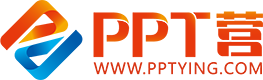 10000+套精品PPT模板全部免费下载
PPT营
www.pptying.com
[Speaker Notes: 模板来自于 https://www.pptying.com    【PPT营】]